МБОУ Школа № 174 г.о. Самара
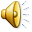 Ответьте на вопросы♦ В каком городе жил Боря Цариков?♦ Куда он решил уйти?♦ Почему мальчик принял такое решение?♦ Удалось ли ему найти партизан?♦ Какие задания партизан выполнял Боря Цариков?♦ Какое задание было самым трудным?♦ Каким орденом наградили за подвиг Борю Царикова?♦ Как Боря стал ефрейтором?♦ Что переправил он через Днепр?♦ За какой подвиг мальчику присвоили звание Героя Советского Союза?